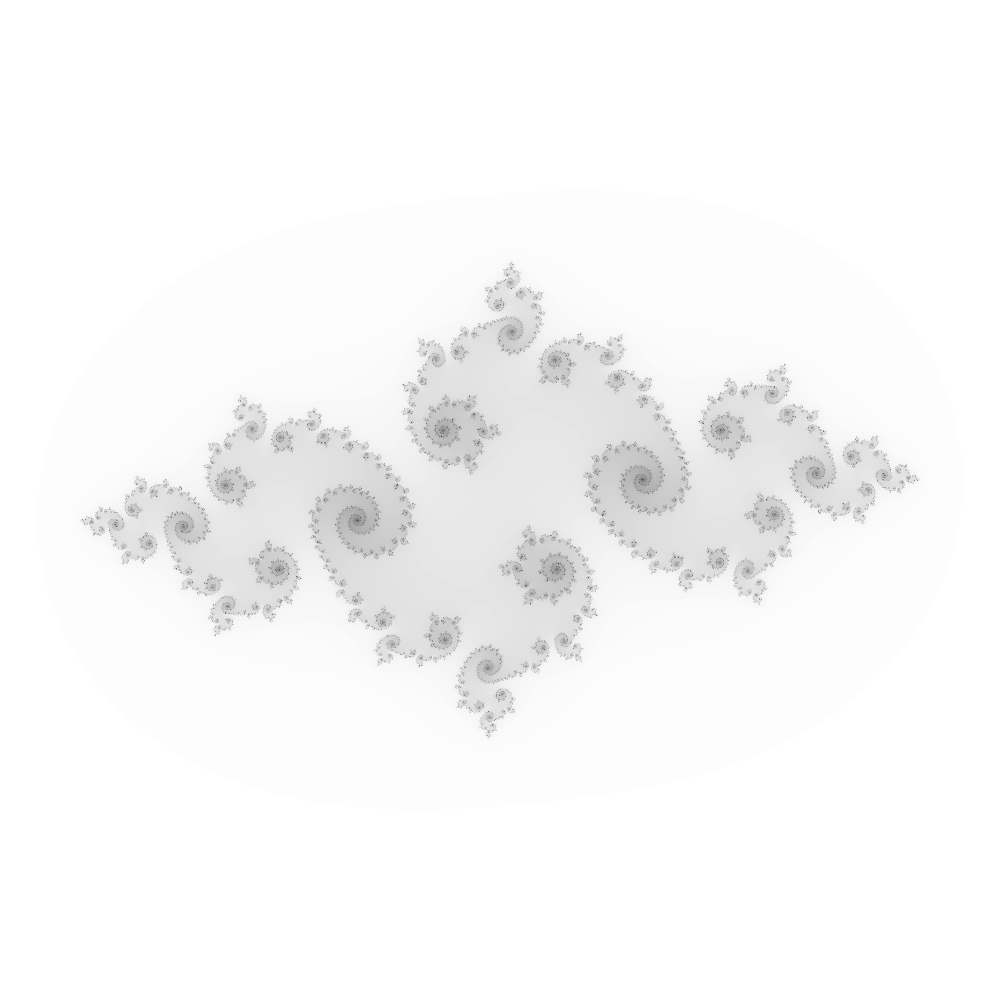 Fraktály
Filip Koňařík
Osnova
Definice
Příklady
Escape time fractals a jejich vykreslování
Definice
Více různých definic
Soběpodobnost
Nekonečně členitý útvar
Útvary jejichž fraktální dimenze
   je ostře větší než topologická
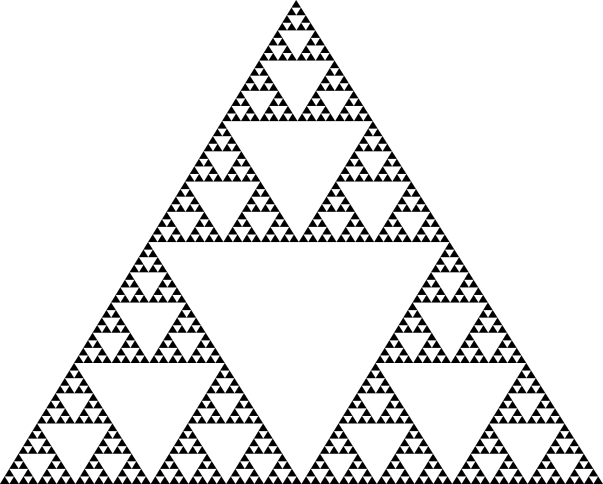 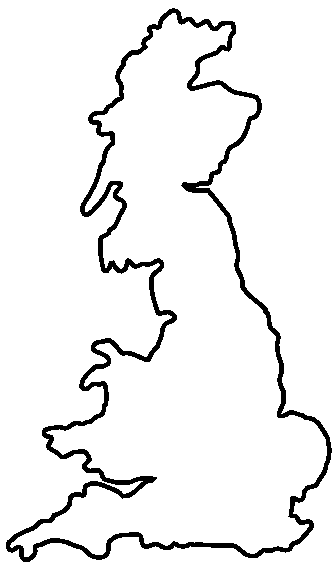 [1] Pobřeží Británie
Sierpińského trojúhelník
Fraktální dimenze
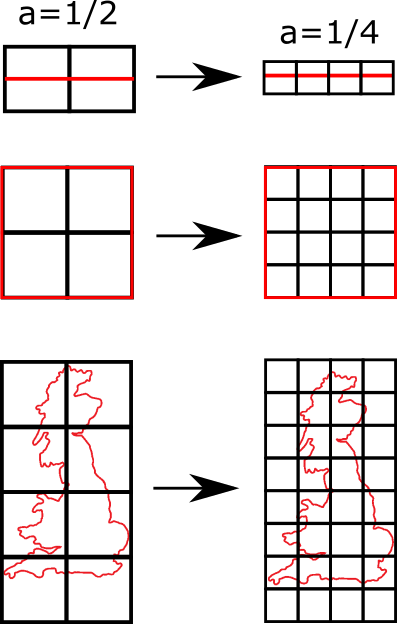 4 2
16
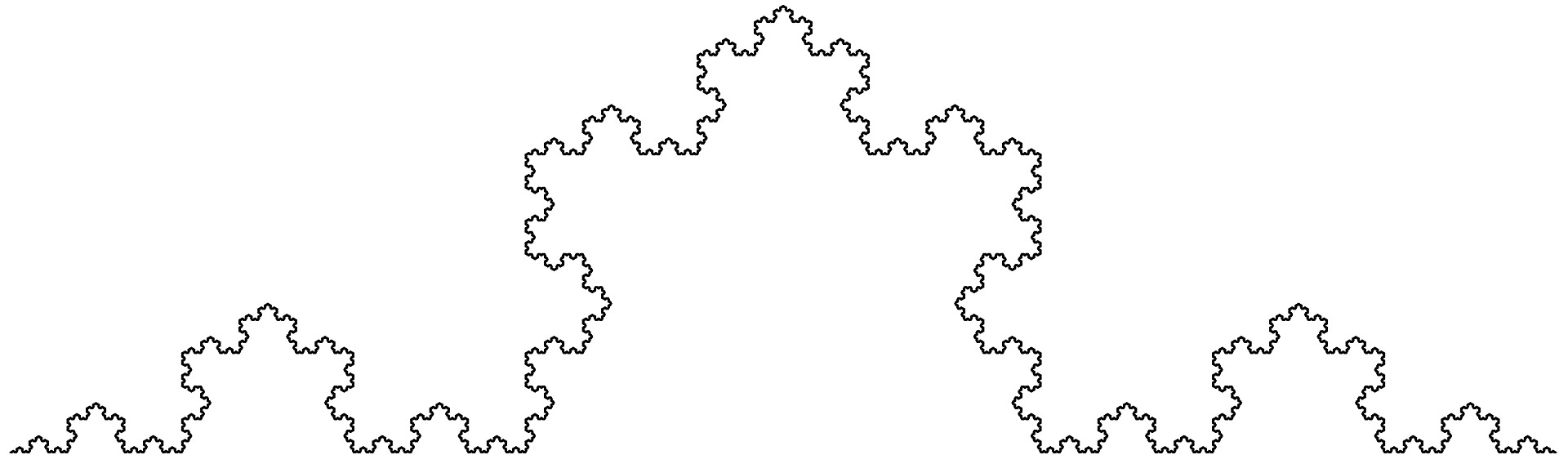 Příklady
[2]Kochova křivka
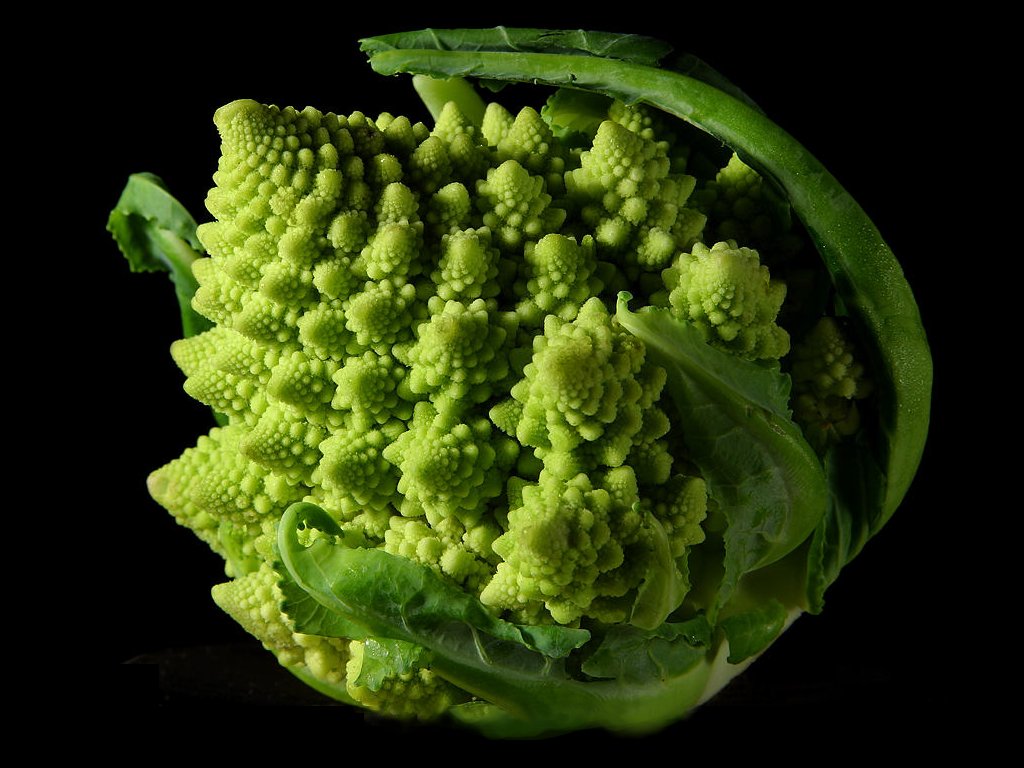 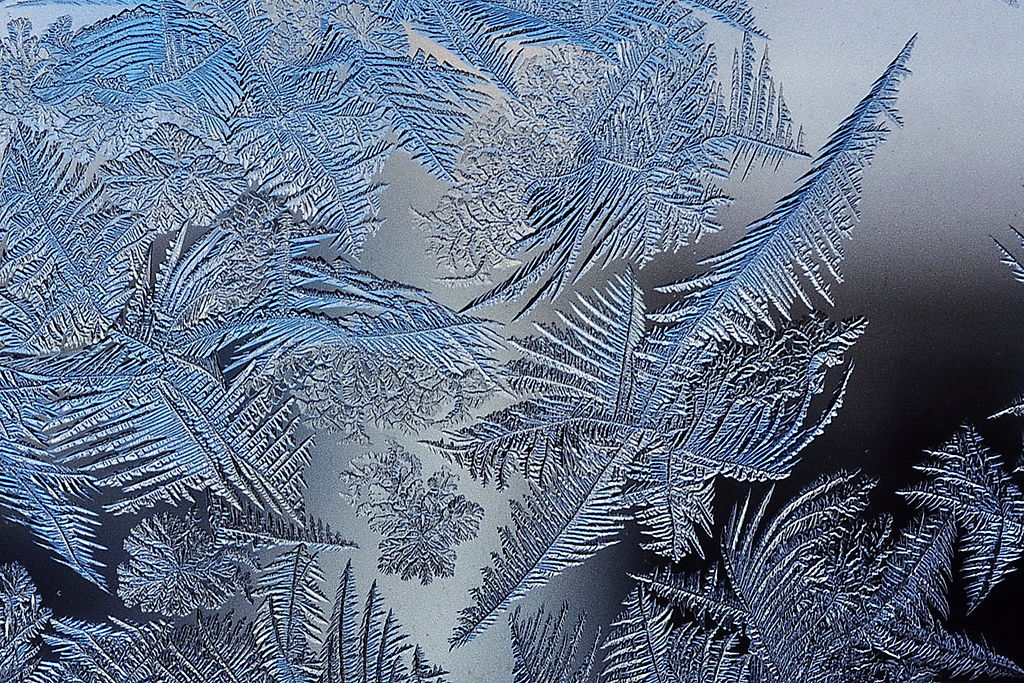 [3]Romanesko
[4]Krystaly ledu
Escape time fractals
Množina komplexních (nebo i jiných) čísel, pro které je daná posloupnost omezená
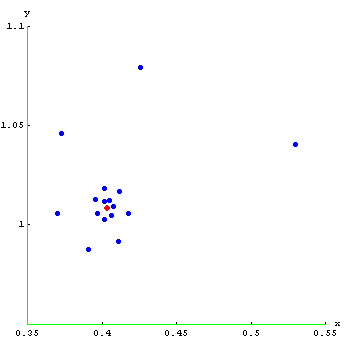 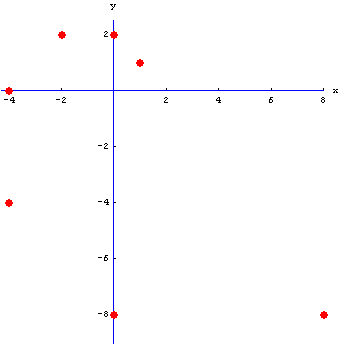 [5] Konvergující a divergující posloupnost
Mandelbrotova množina
Pojmenována po Benoîtu Mandelbrotovi
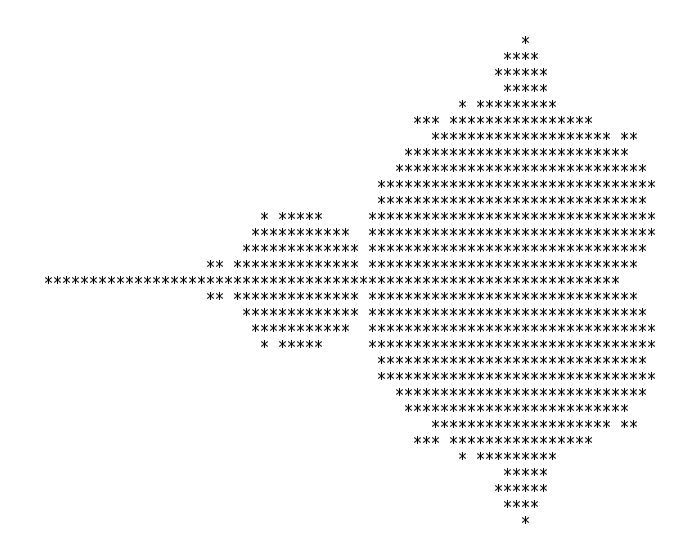 [6] První publikovaný obrázek 
Mandelbrotovy množiny
Vykreslování
Pixely snímku představují body Gaussovy roviny
Jestliže  pak diverguje
Podmínku divergence testujeme pro prvních
   m členů. S rostoucím m je obrázek přesnější, 
   ale výpočet trvá déle
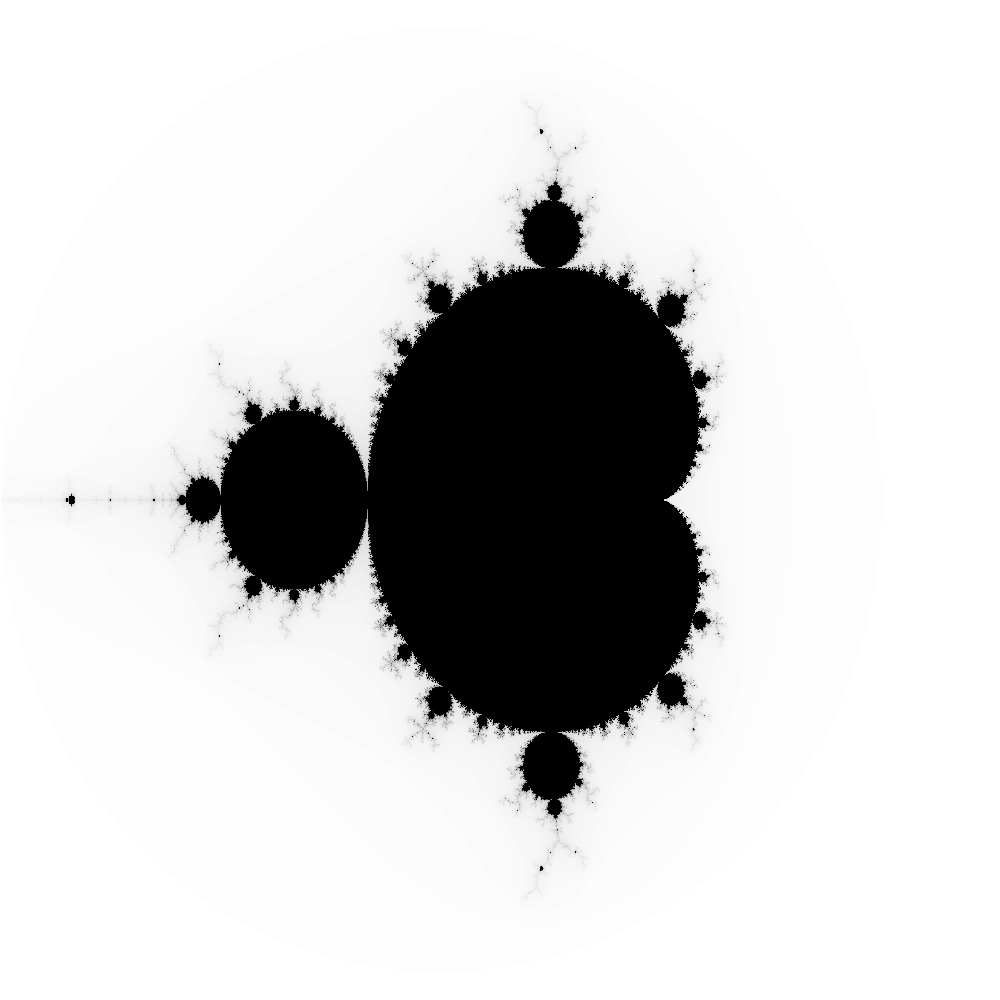 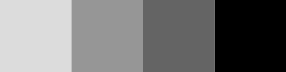 Nenáleží množině
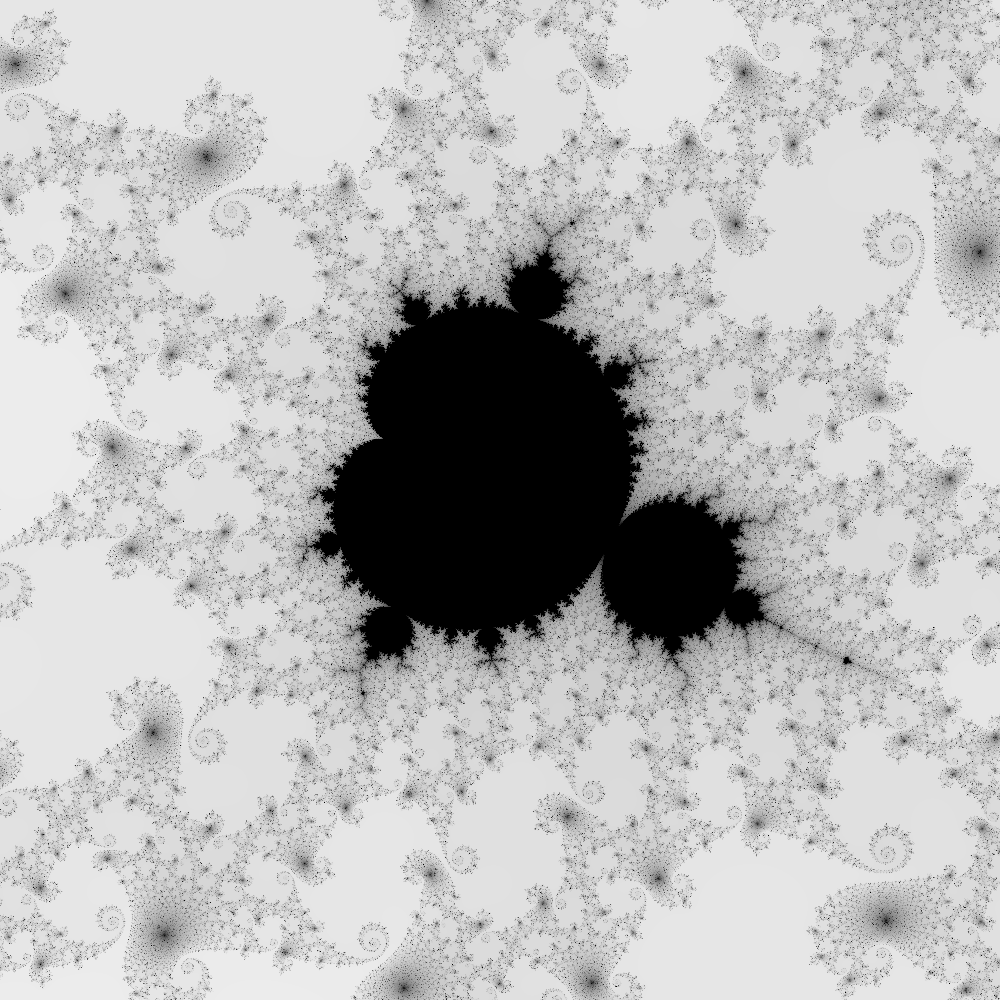 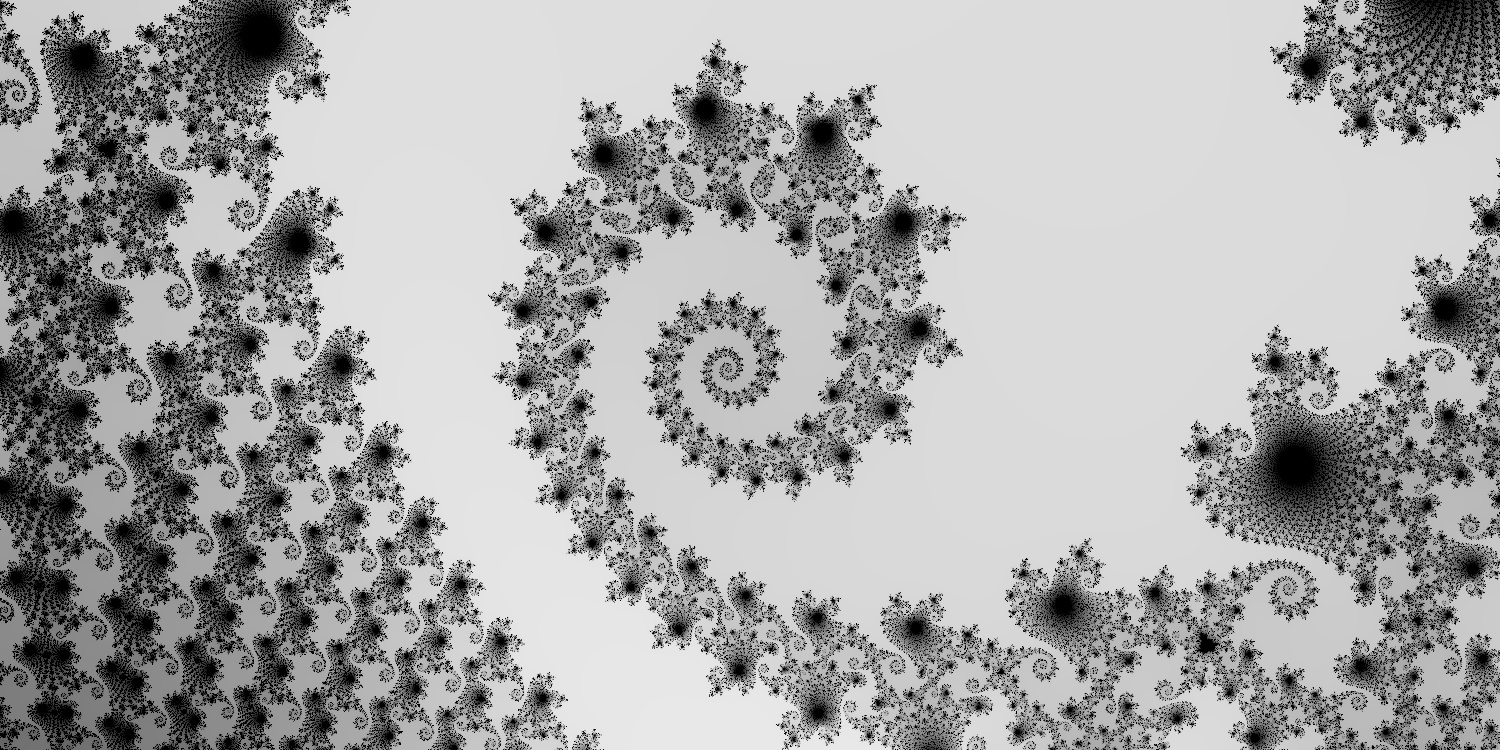 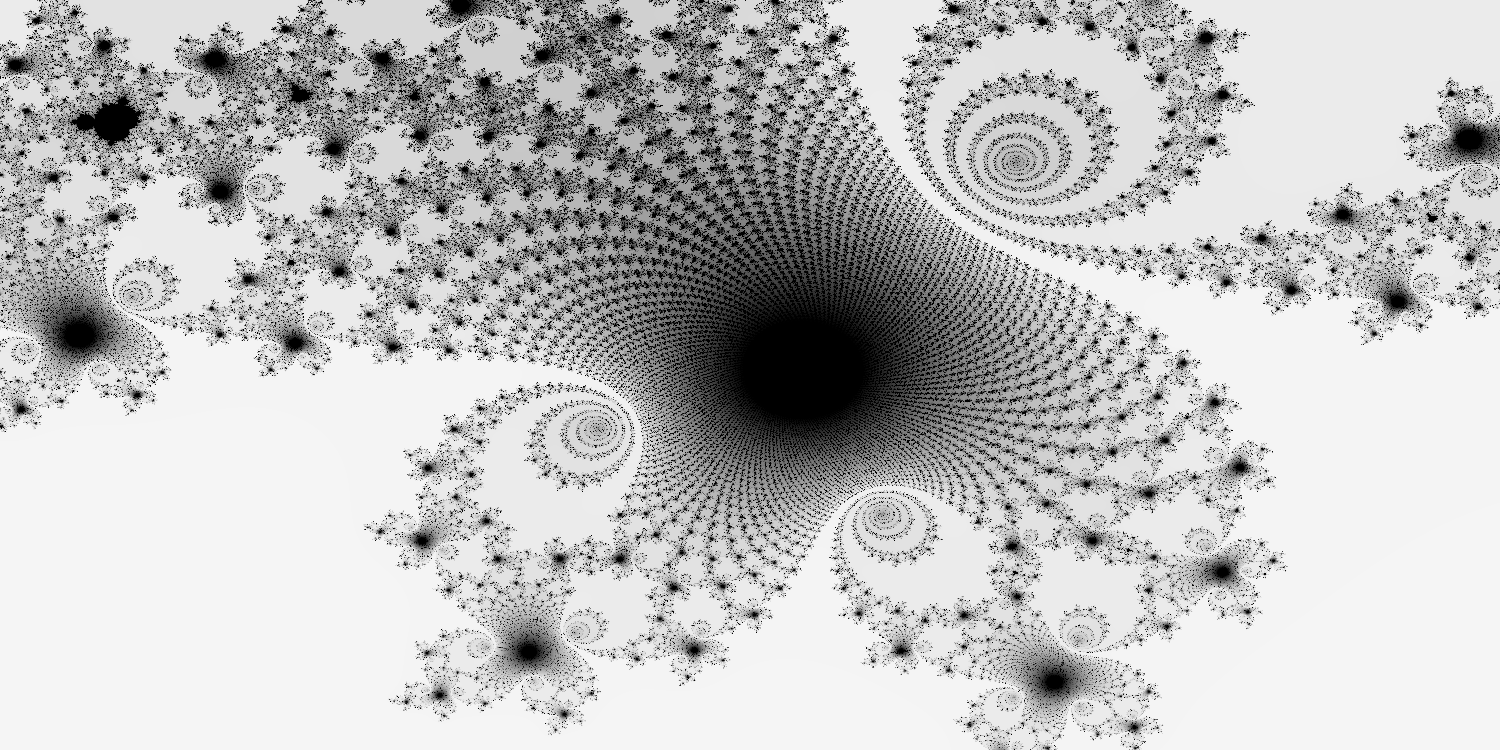 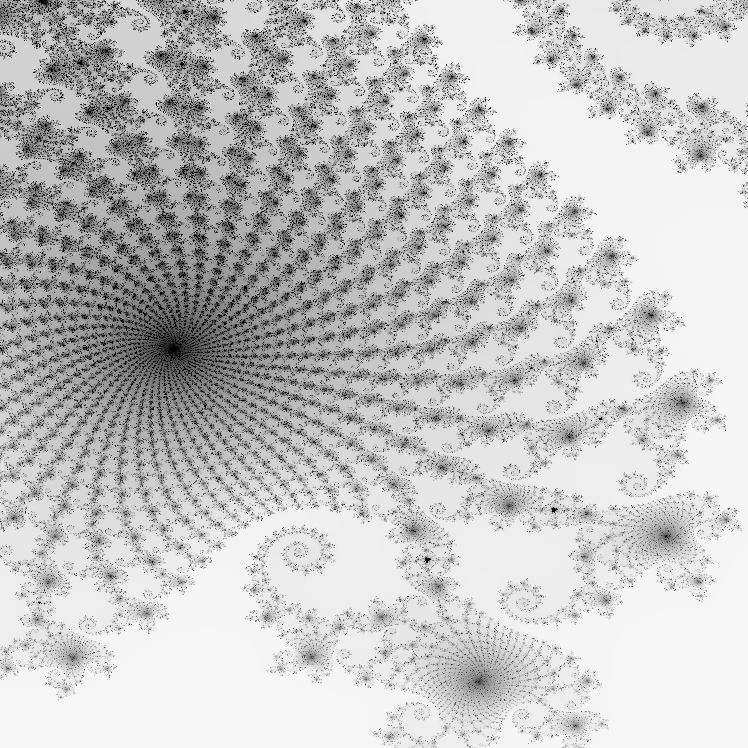 Obecná mocnina
(2;5)
Juliovy množiny
c – konstanta společná pro všechny body
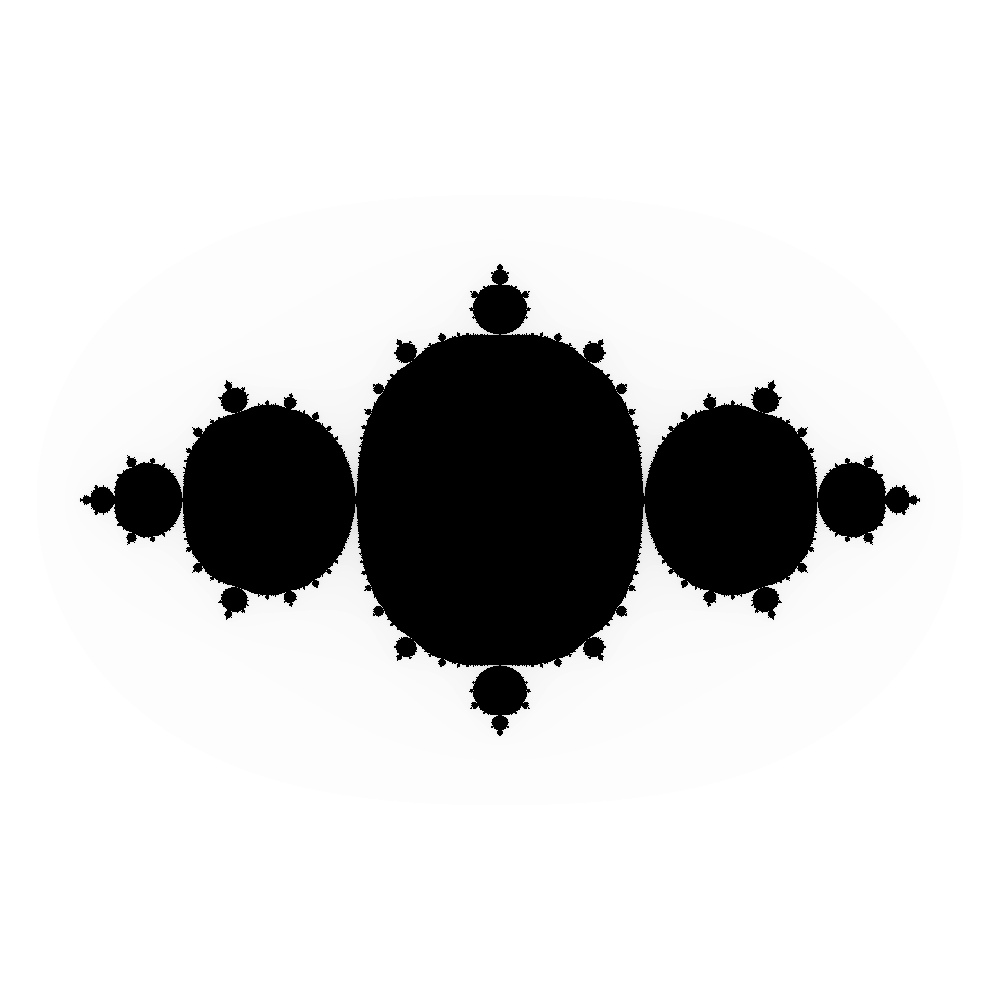 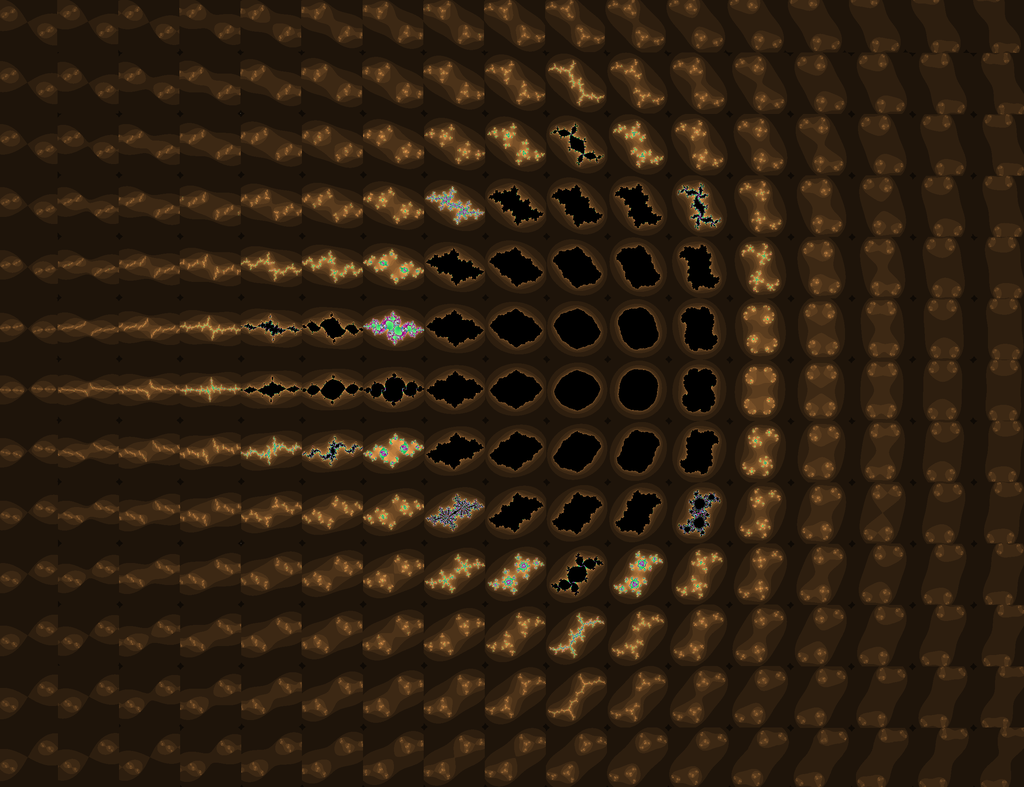 [7]Mapa 221 Juliových množin
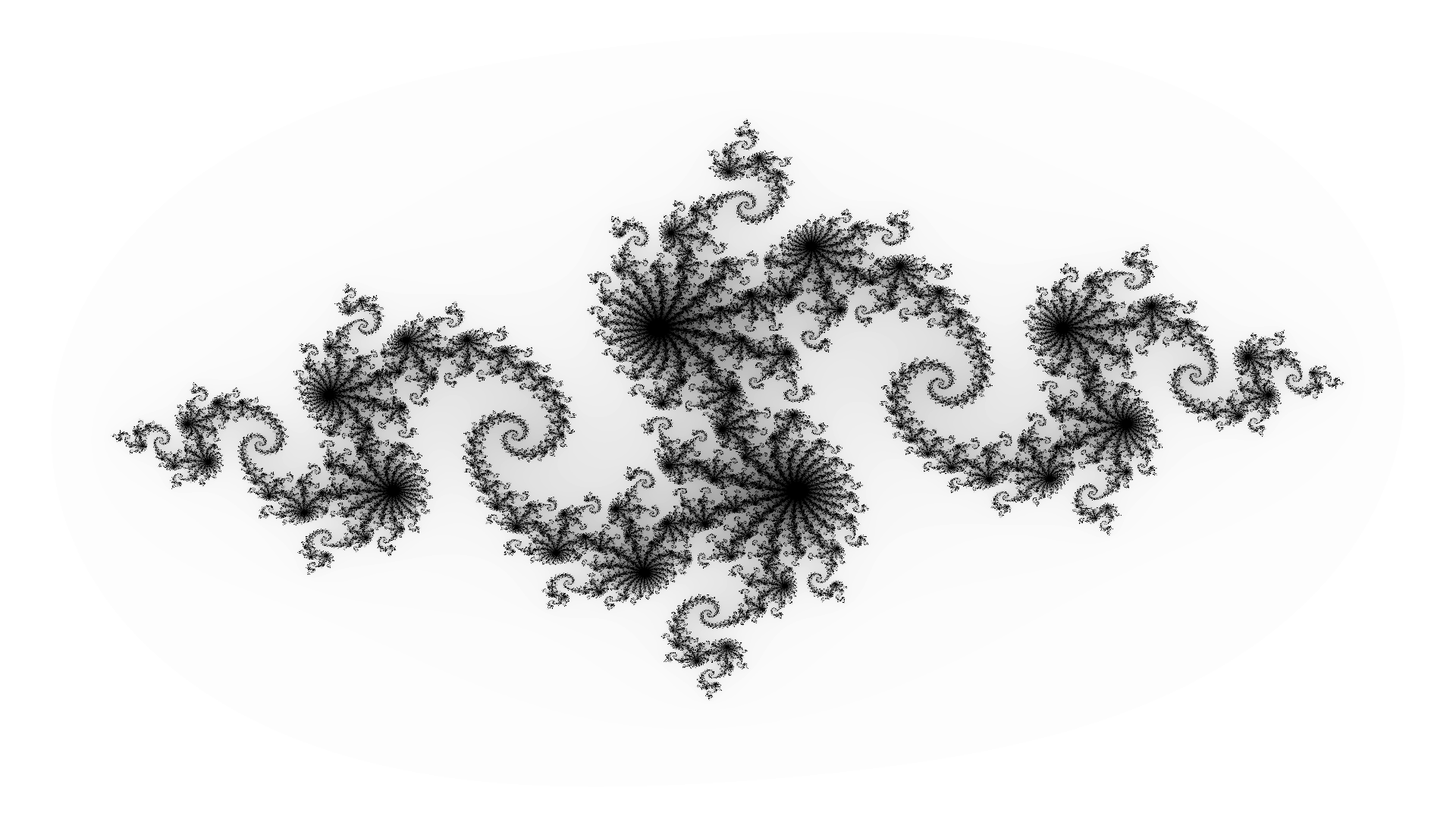 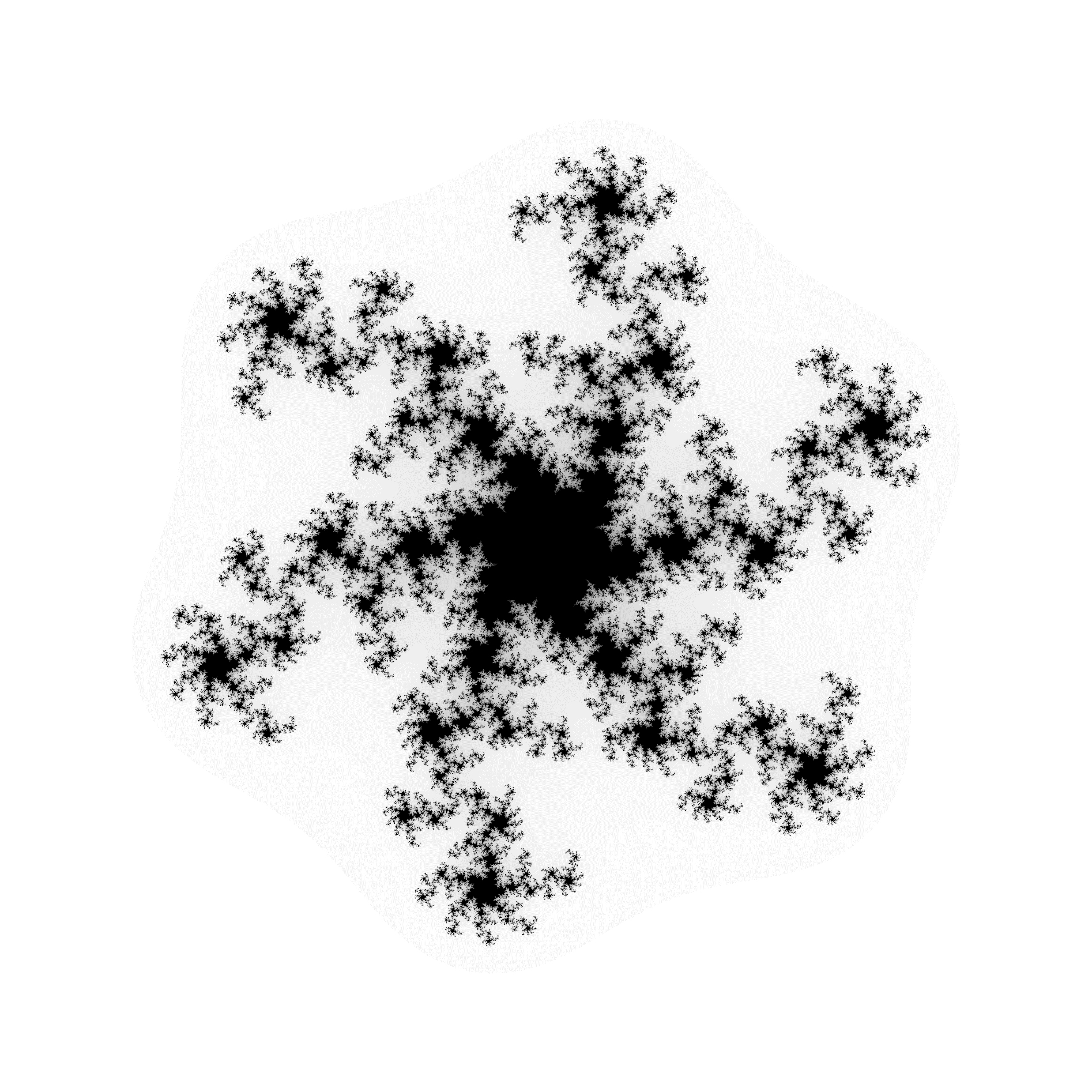 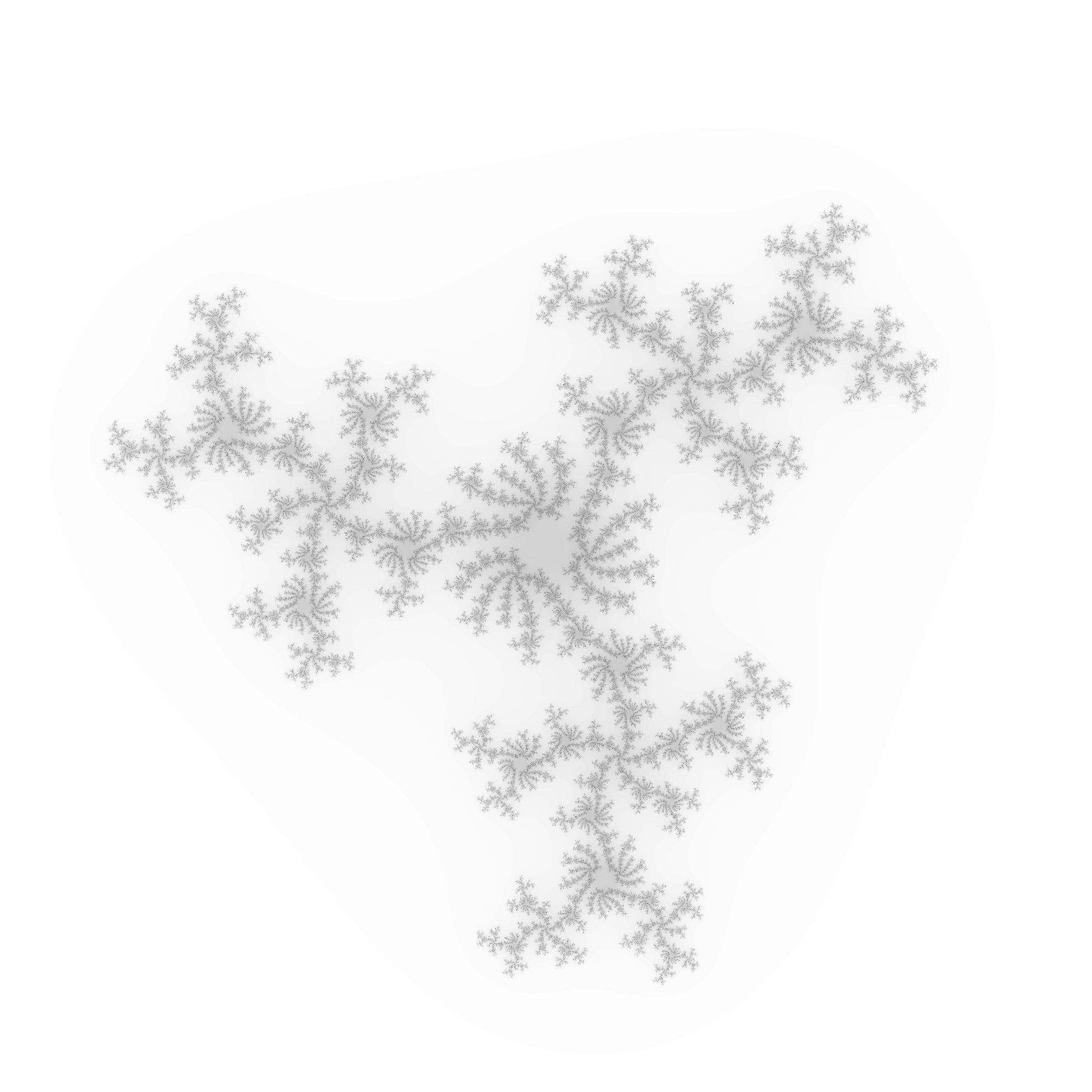 Newtonovy fraktály
Newtonova metoda výpočtu kořenů
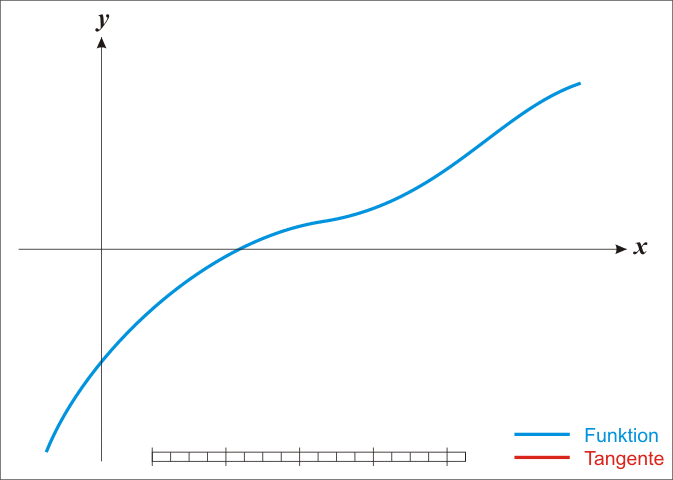 [8] Newtonův algoritmus
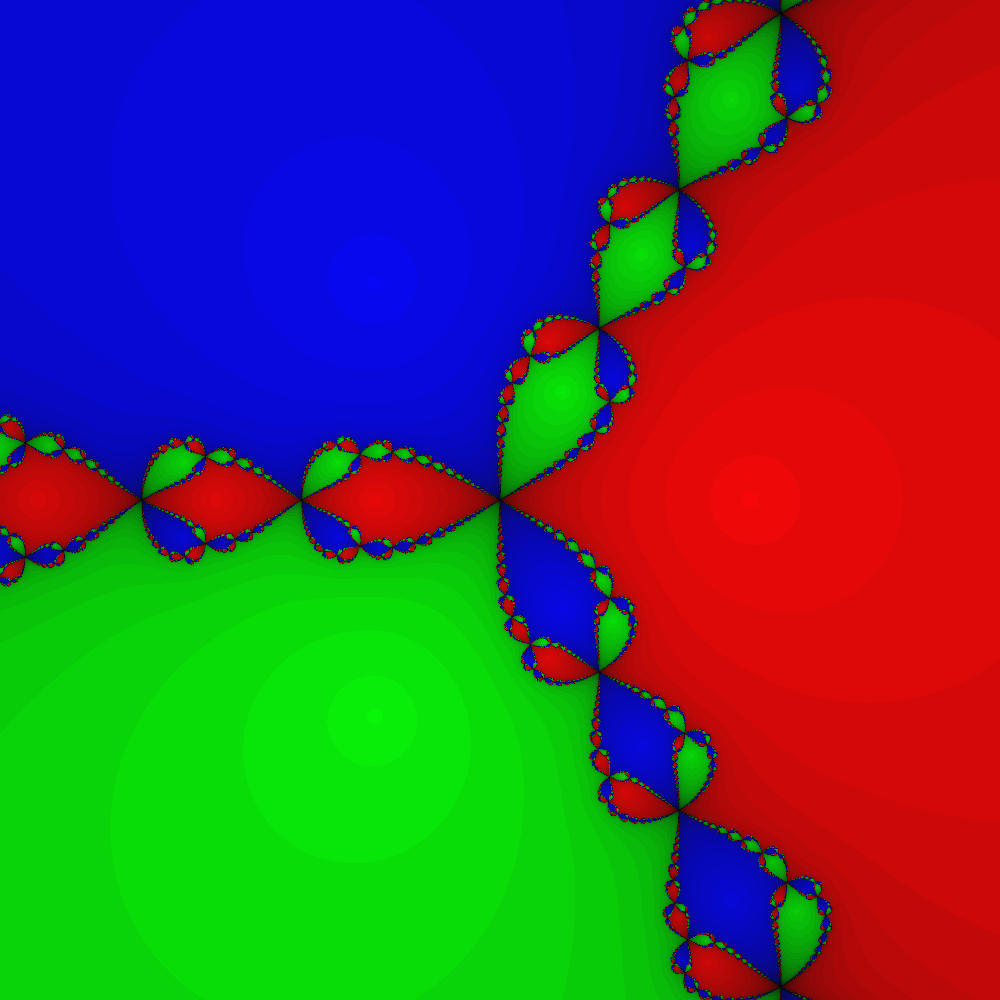 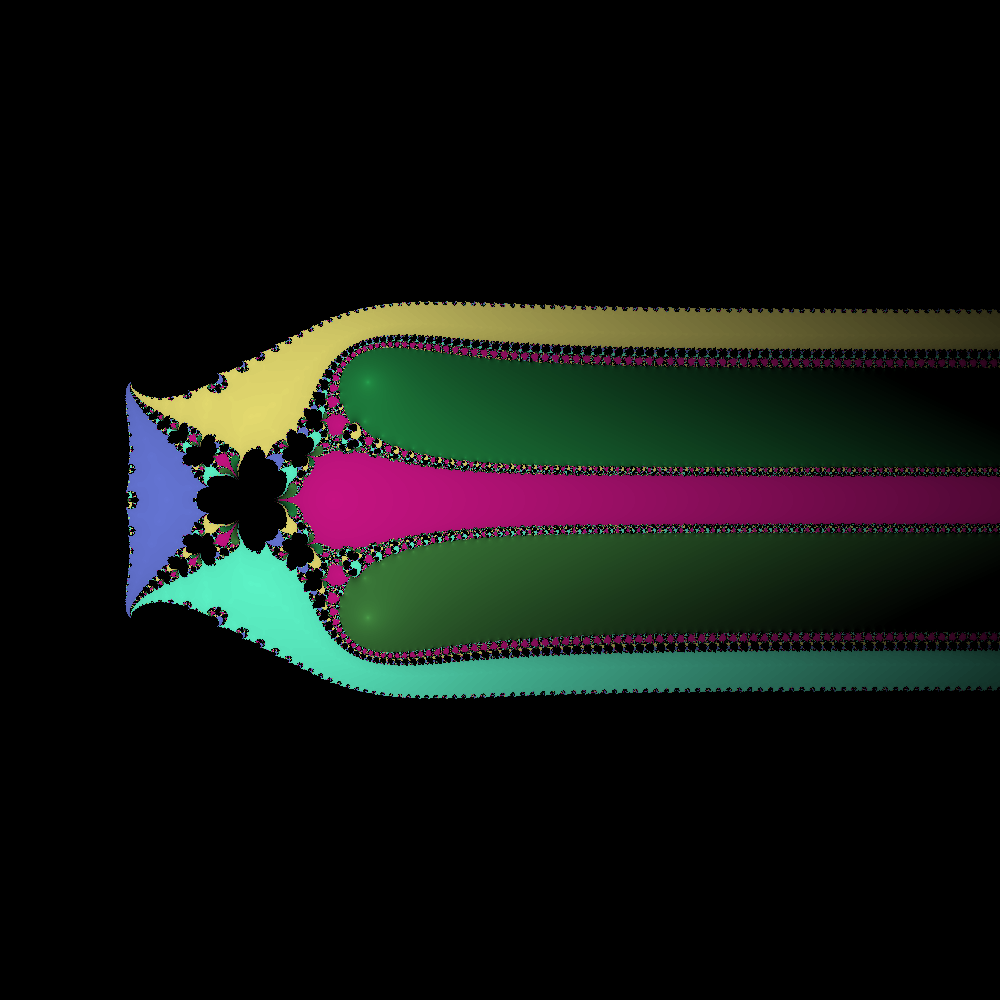 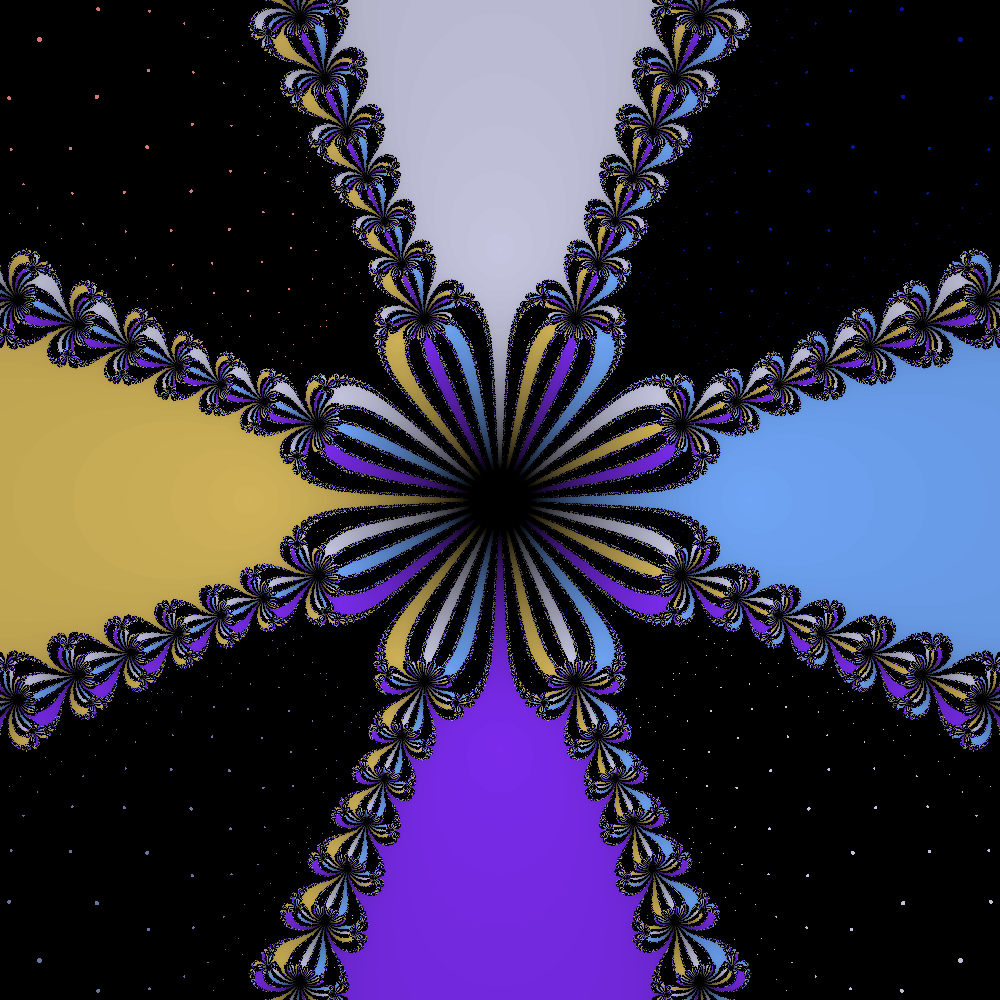 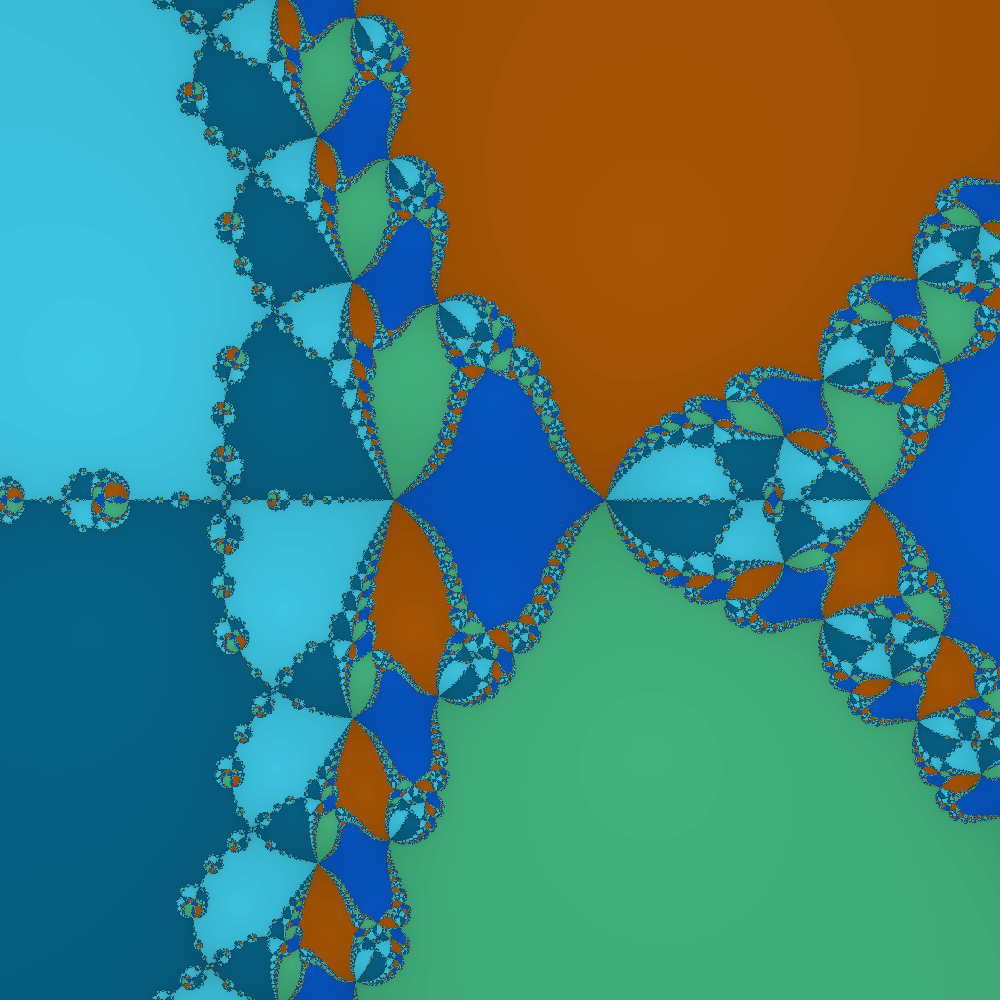 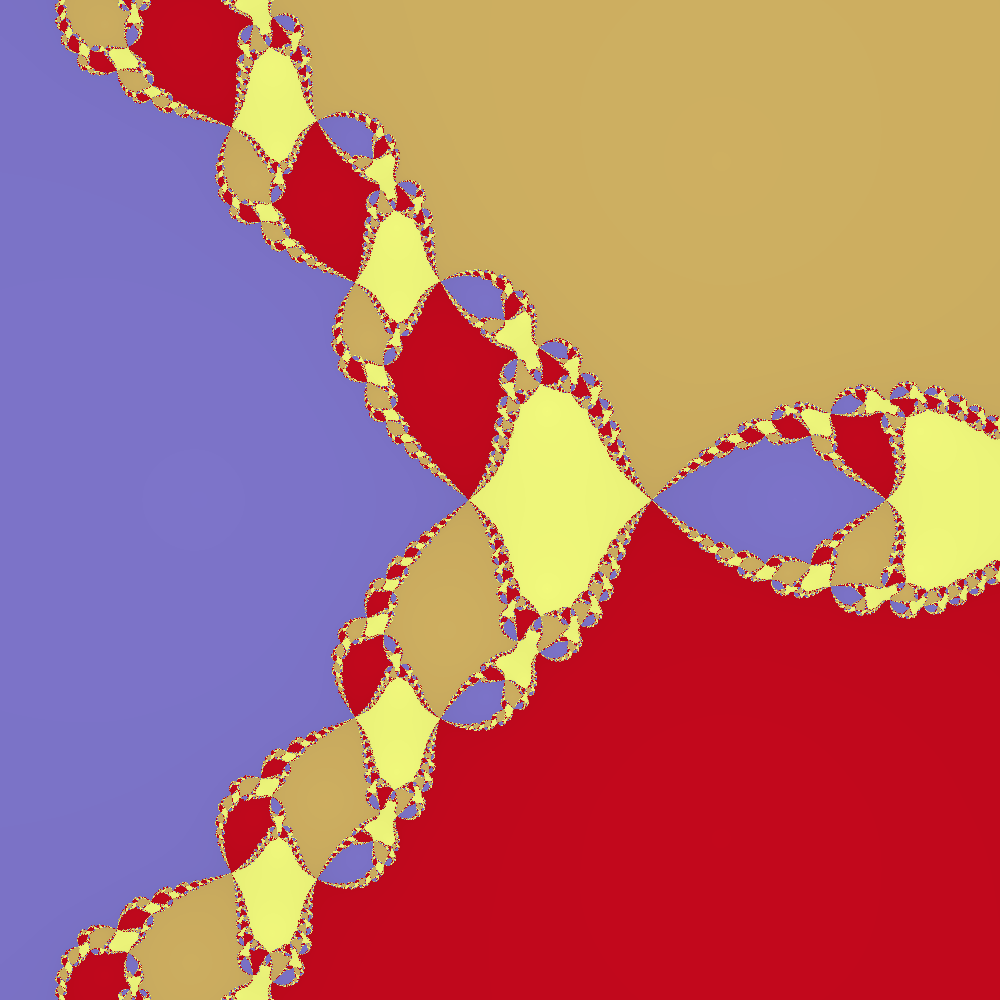 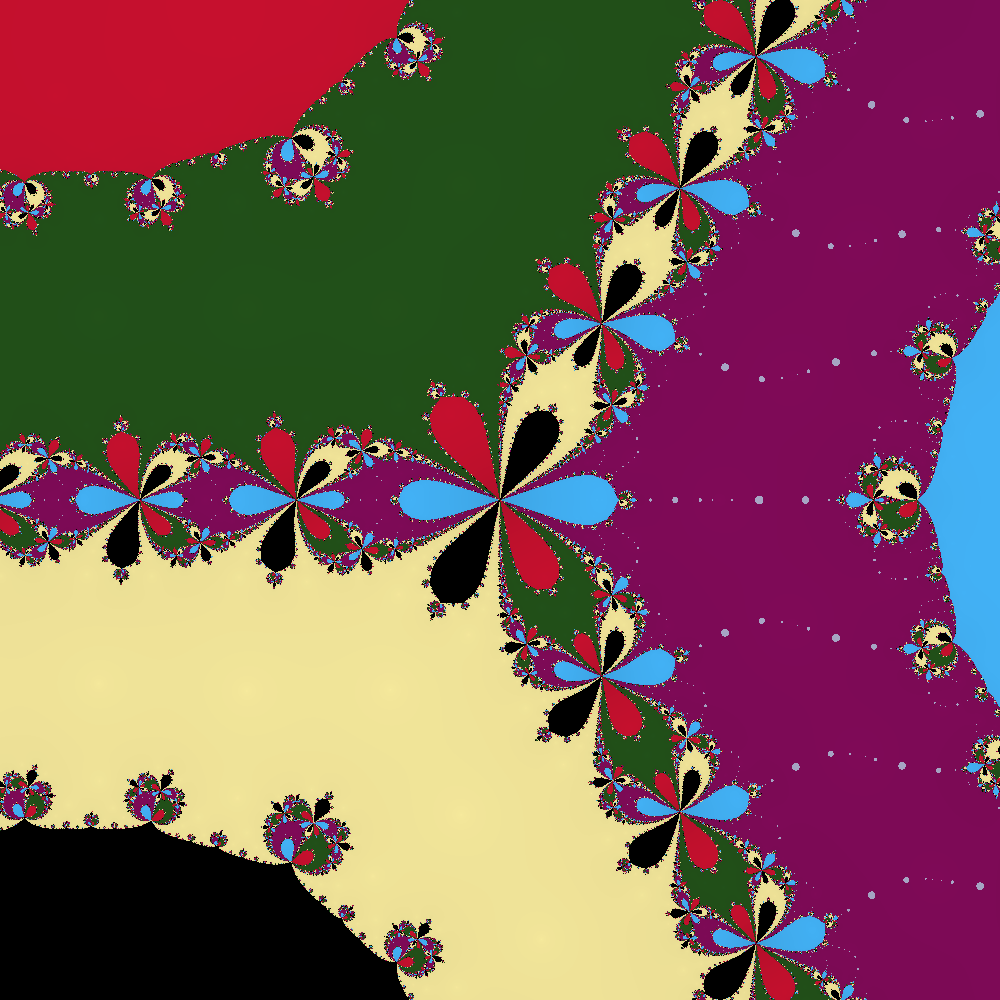 Děkuji za pozornost
Obrázky
[1] The coastline of Great Britain In: aiecon.org [online] cit. 18. 11. 2019 Dostupné z: http://www.aiecon.org/staff/shc/course/annga/RR/main/How%20Long%20is%20the%20Coast%20of%20Great%20Britain.htm
[2] Kochova křivka In wikipedia.org [online] 22. 11. 2019 Dostupné z: https://cs.wikipedia.org/wiki/Kochova_k%C5%99ivka#/media/Soubor:Koch_curve.svg
[3]Romanesko In wikipedia.org [online] 22. 11. 2019 Dostupné z: https://cs.wikipedia.org/wiki/Romanesco_(zelenina)#/media/Soubor:Fractal_Broccoli.jpg
[4] Frost crystals occurring naturally on cold glass form fractal patterns In: wikipedia.org [online] 22. 11. 2019 Dostupné z: https://en.wikipedia.org/wiki/Fractal#/media/File:Frost_patterns_2.jpg
[5] Sequences In: mathfaculty.fullerton.edu [online] cit. 18. 11. 2019 Dostupné z: http://mathfaculty.fullerton.edu/mathews/c2003/ComplexSequenceSeriesMod.html
[6] The first published picture of the Mandelbrot set, by Robert W. Brooks and Peter Matelski in 1978 In: wikipedia.org [online] cit. 18. 11. 2019 Dostupné z: https://en.wikipedia.org/wiki/Mandelbrot_set#/media/File:Mandel.png
[7] Mapa 221 Juliových množin, In: wikipedia.org [online] cit. 22. 11. 2019 Dostupné z: https://cs.wikipedia.org/wiki/Juliova_mno%C5%BEina#/media/Soubor:Map_of_221_Julia_Sets_by_Pidi_2007.png
[8] Newton’s method In: wikipedia.org [online] 22. 11. 2019 Dostupné z: https://en.wikipedia.org/wiki/Newton%27s_method#/media/File:NewtonIteration_Ani.gif
Zdroje
Grant Sanderson In: Youtube [online]. 27. 1. 2017 [cit. 18. 11. 2019]. Dostupné z: https://www.youtube.com/watch?v=gB9n2gHsHN4 Kanál uživatele 3Blue1Brown
Wikipedia contributors. (2019, October 17). Julia set. In Wikipedia, The Free Encyclopedia. Retrieved 15:04, November 22, 2019, from https://en.wikipedia.org/w/index.php?title=Julia_set&oldid=921796724
Wikipedia contributors. (2019, November 14). Mandelbrot set. In Wikipedia, The Free Encyclopedia. Retrieved 15:05, November 22, 2019, from https://en.wikipedia.org/w/index.php?title=Mandelbrot_set&oldid=926122791
Fraktál Newton. (6. 12. 2016). Wikipedie: Otevřená encyklopedie. Získáno 15:05, 22. 11. 2019 z https://cs.wikipedia.org/w/index.php?title=Frakt%C3%A1l_Newton&oldid=14398250.
Robert L. Devaney, Fractal dimension, 1995 [online]  [cit. 22. 11. 2019] Dostupné z:http://math.bu.edu/DYSYS/chaos-game/node6.html